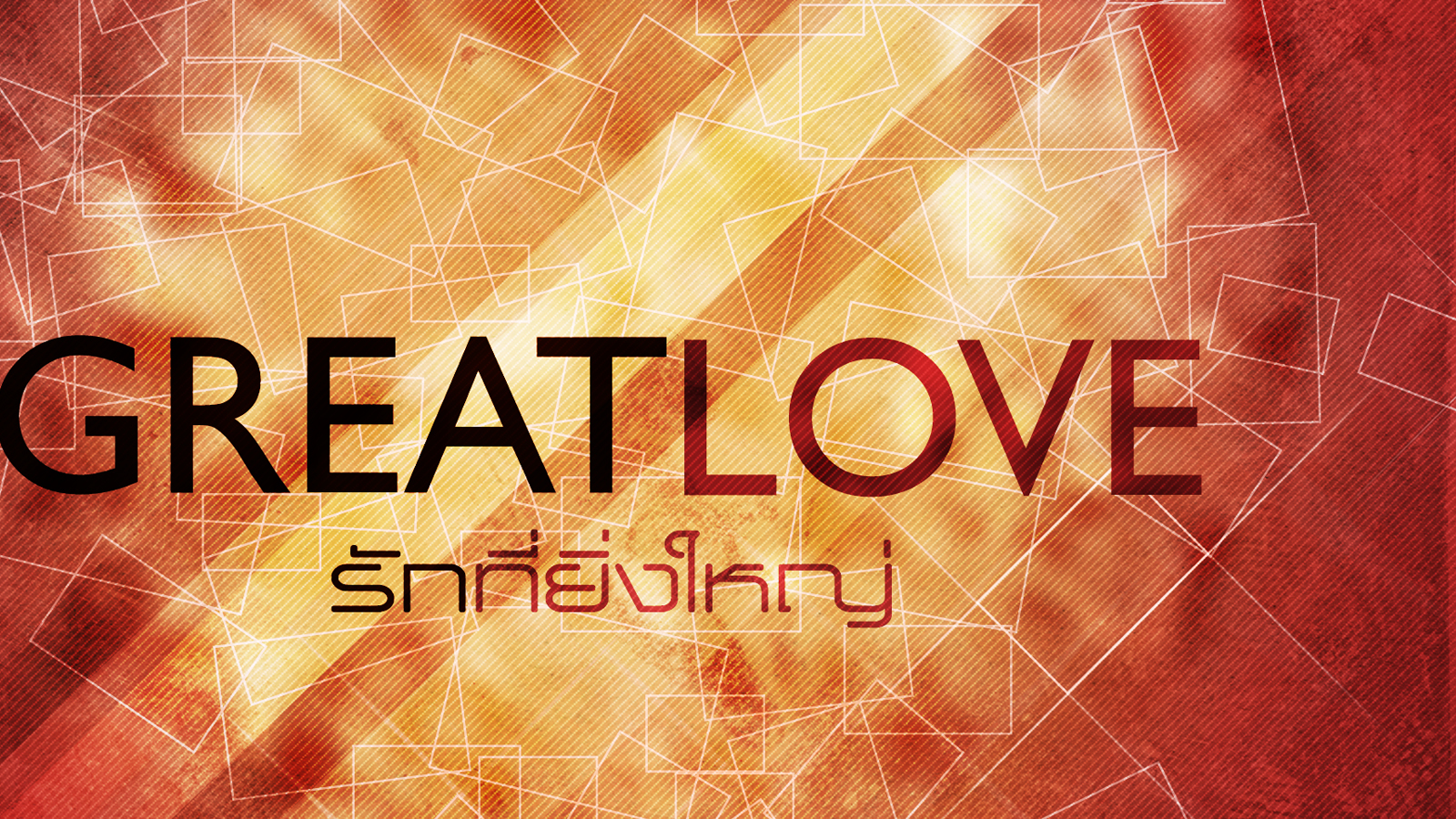 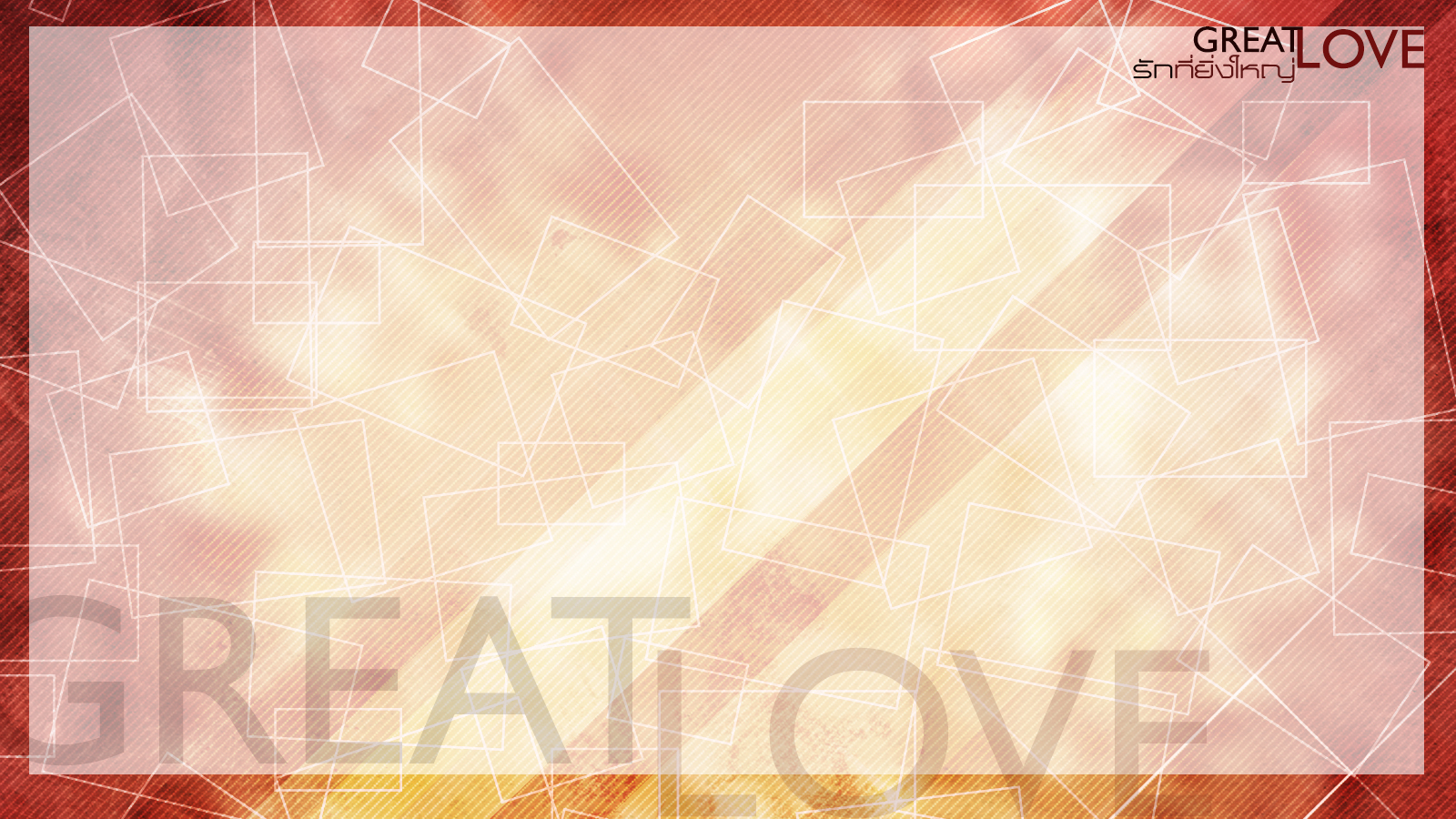 1.	เหตุผล 3 ประการ ว่าเพราะเหตุใด   
    ความรักของพระเจ้าจึงยิ่งใหญ่
1.Three reasons why God’s love is great.
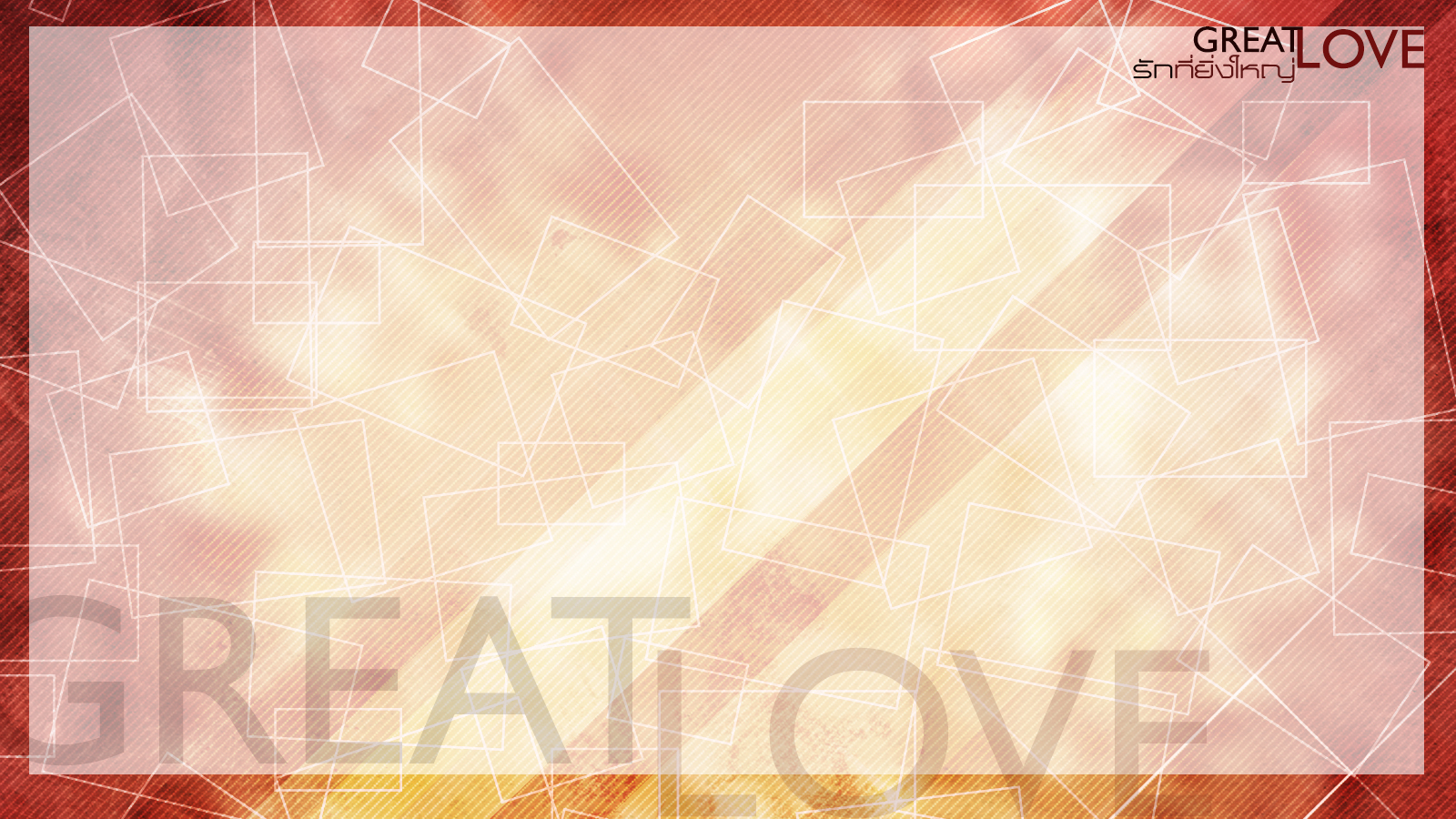 1.1	พระเจ้าทรงรักท่านอย่าง
     ไม่มีเงื่อนไข
1.1 God loves you unconditionally.
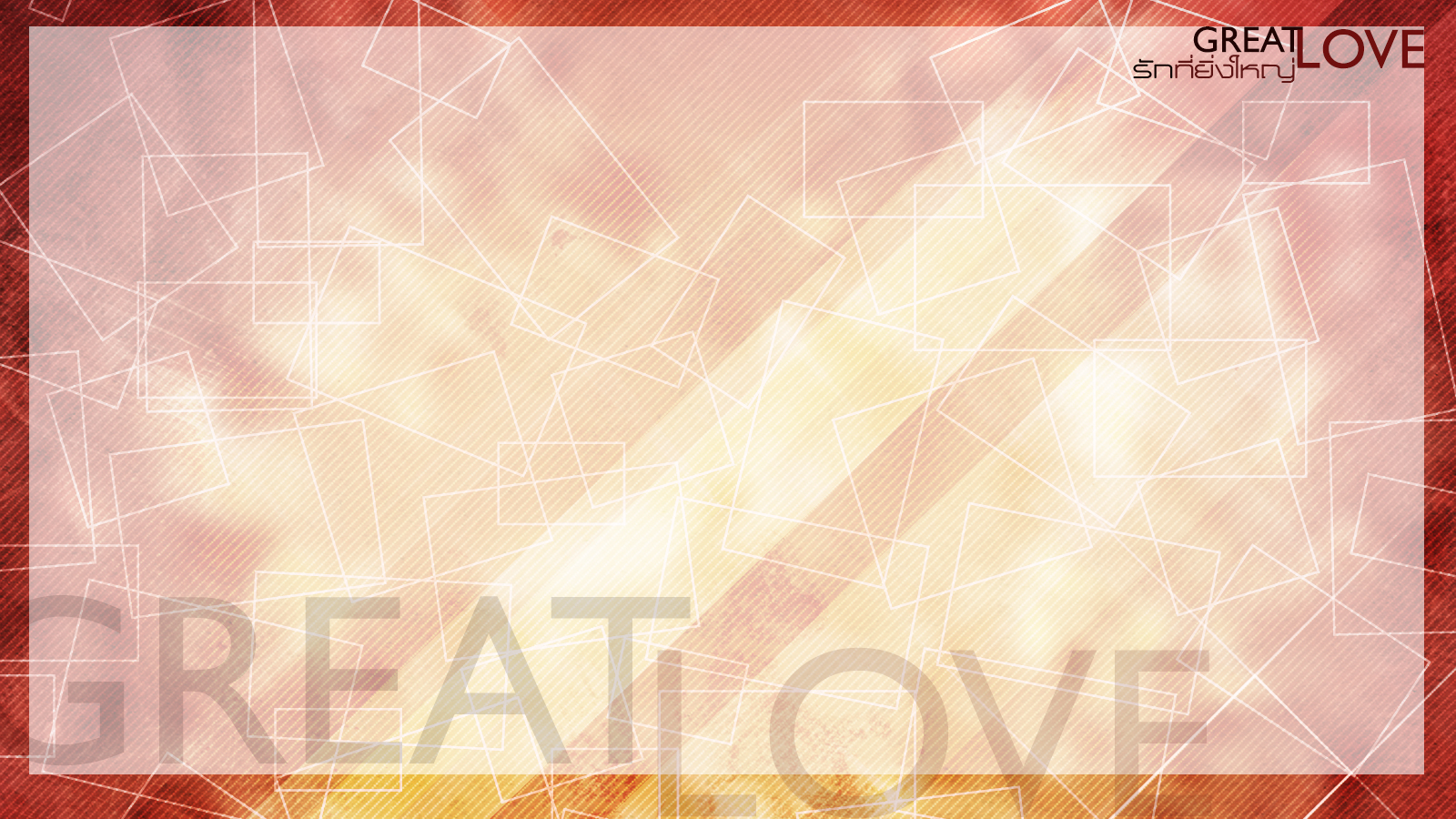 โรม 5:6-10  6 เมื่อเรายังไร้กำลัง พระคริสต์
ได้สิ้นพระชนม์เพื่อคนบาปในเวลาอันเหมาะ 7 น้อยนัก
ที่จะมีใครตายเพื่อคนชอบธรรม แม้ว่าอาจจะมีบางคนกล้า
ที่จะตายเพื่อคนดีก็ได้ 8 แต่พระเจ้าทรงสำแดงความรัก
ของพระองค์เองแก่เราทั้งหลาย คือขณะที่เรายังเป็น
คนบาปอยู่นั้น พระคริสต์ได้สิ้นพระชนม์เพื่อเรา
Romans 5:6-10
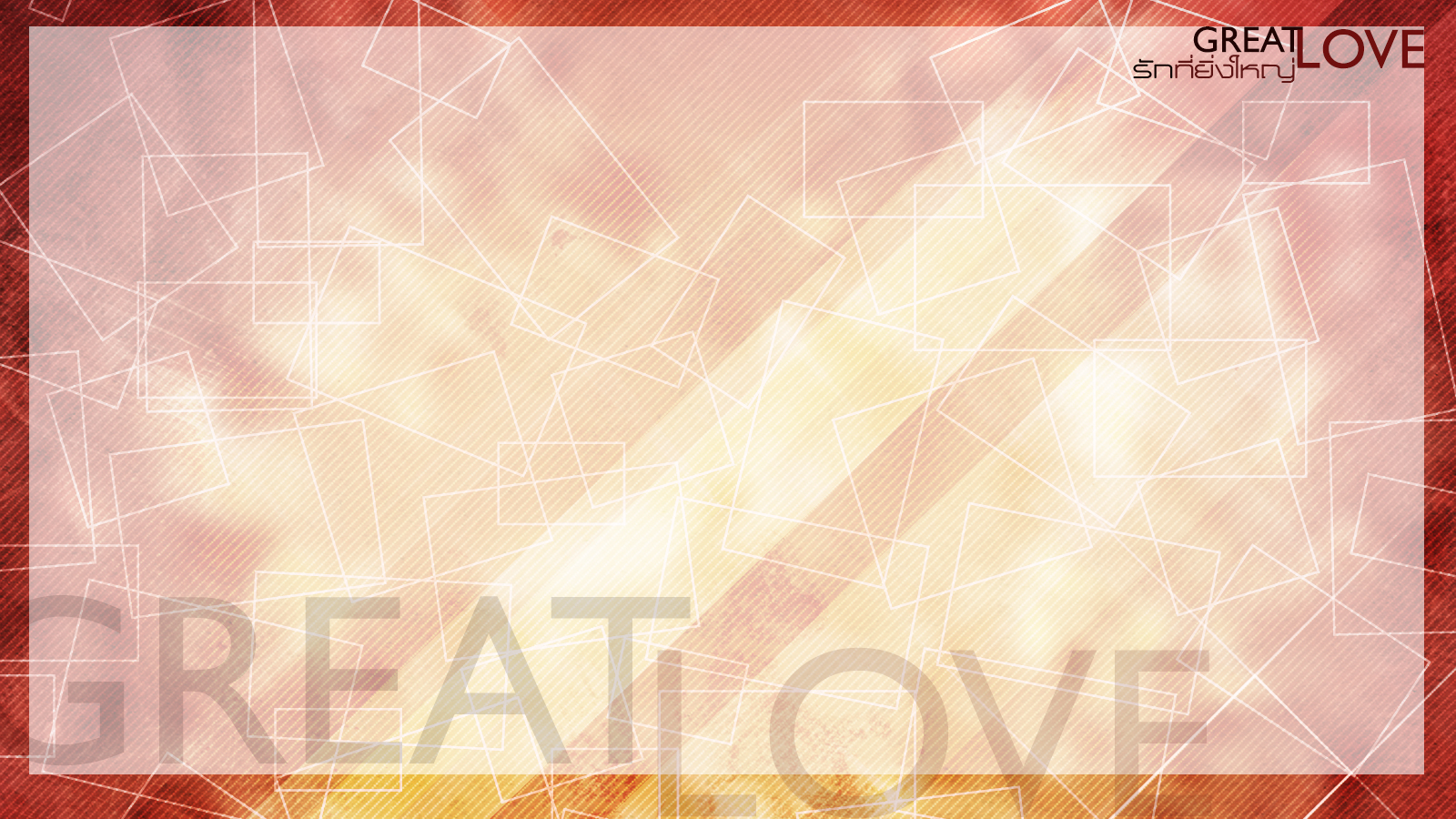 9 ในเมื่อบัดนี้เราได้ถูกนับเป็นผู้ชอบธรรมแล้ว
โดยพระโลหิตของพระองค์ ยิ่งไปกว่านั้นเราจะรอดพ้นจากพระพิโรธของพระเจ้าโดยพระองค์อย่างแน่นอน! 10 เพราะถ้าเรายังได้คืนดีกับพระเจ้าโดย
การสิ้นพระชนม์ของพระบุตรของพระองค์ในขณะที่เราเป็นศัตรูกับพระองค์ ยิ่งไปกว่านั้นเมื่อเรา
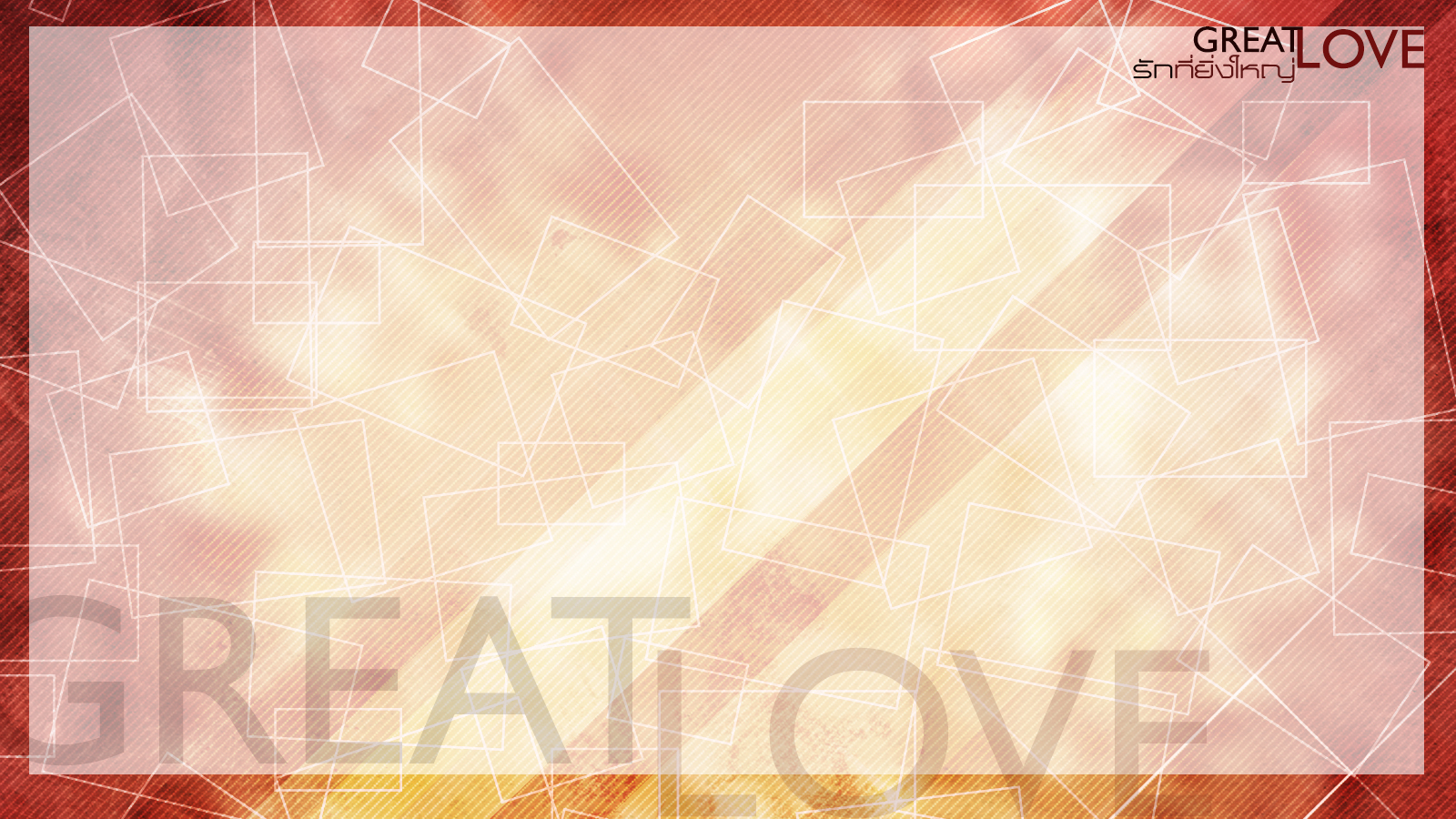 1.2 ฤทธิ์เดชแห่งความรักของพระเจ้า
1.2 The power of God’s love.
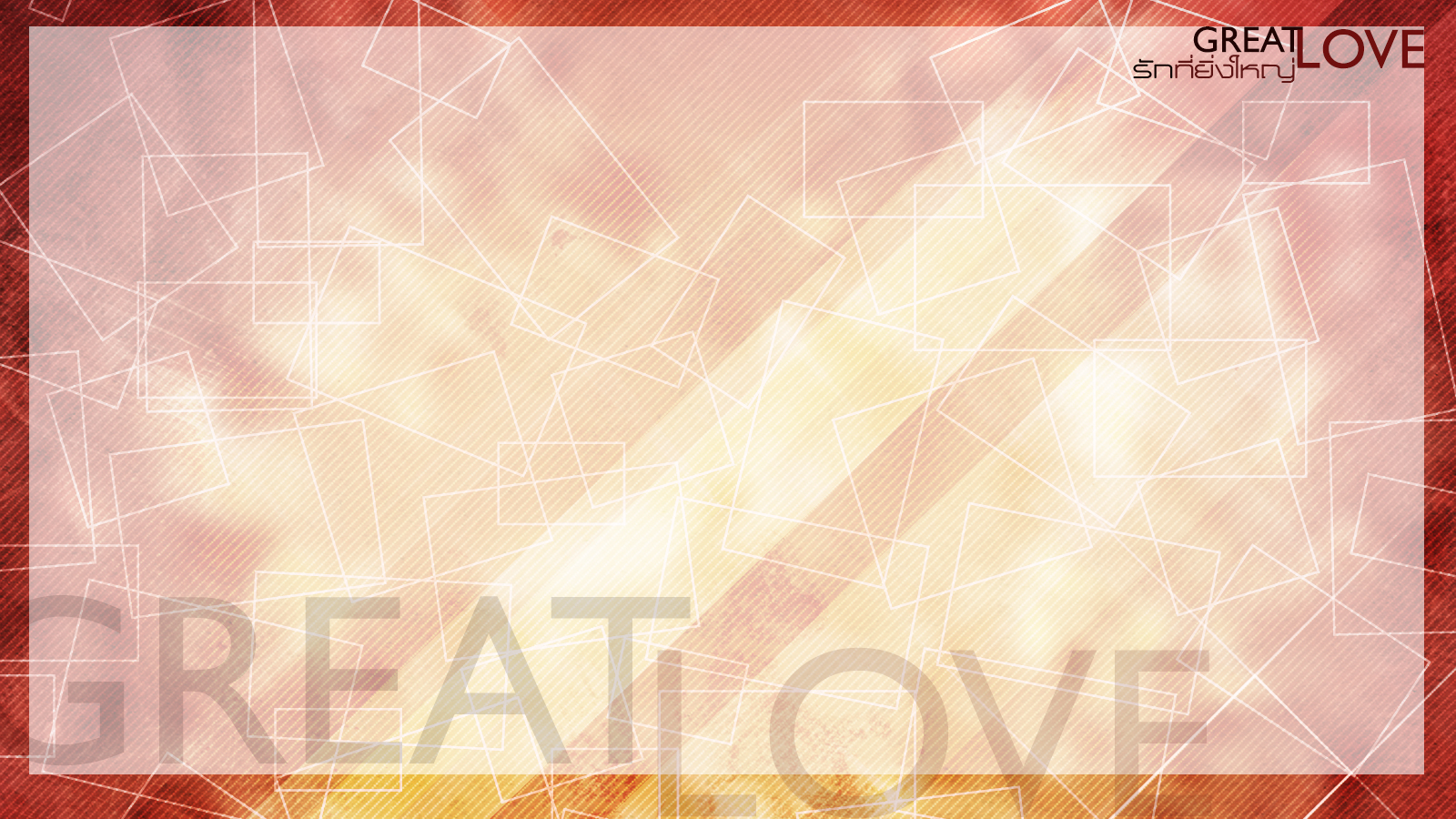 โรม 8:35 ใครเล่าจะพรากเราจากความรักของ
พระคริสต์ได้ ความทุกข์ร้อน ความยากลำบาก การข่มเหง การกันดารอาหาร การเปลือยกาย ภยันตราย หรือคมดาบอย่างนั้นหรือ
Romans 8:35, 38-39
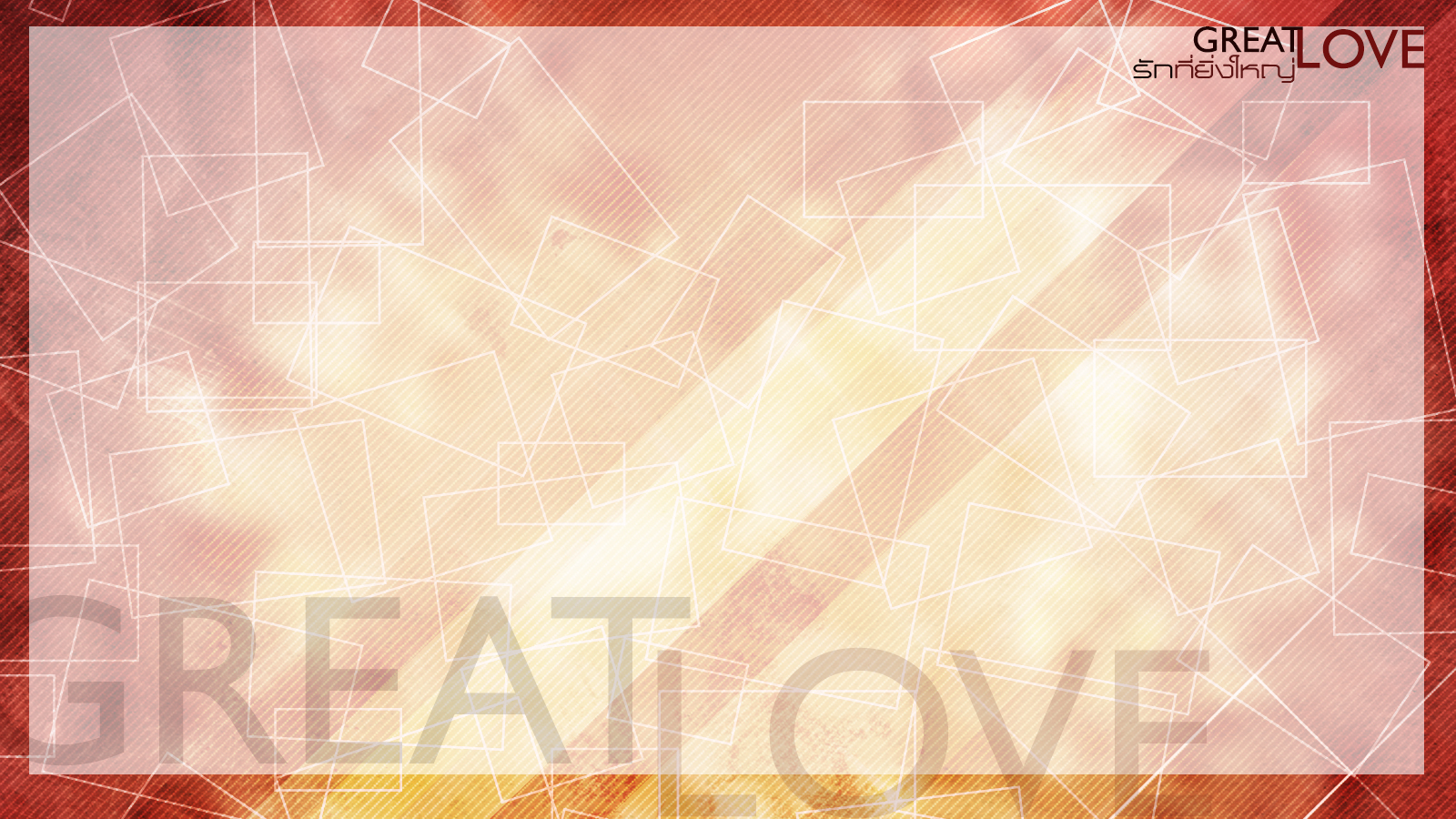 โรม 8:38-39   38 เพราะข้าพเจ้าเชื่อมั่นว่า ไม่ว่าความตายหรือชีวิต ไม่ว่าทูตสวรรค์หรือวิญญาณชั่ว ไม่ว่าปัจจุบันหรืออนาคต หรือฤทธิ์อำนาจใดๆ 39 ไม่ว่าเบื้องสูงหรือ
เบื้องลึก หรือสิ่งอื่นใดในสรรพสิ่งที่พระเจ้าทรงสร้างล้วน
ไม่สามารถพรากเราไปจากความรักของพระเจ้า ซึ่งมีอยู่
ในพระเยซูคริสต์องค์พระผู้เป็นเจ้าของเราได้
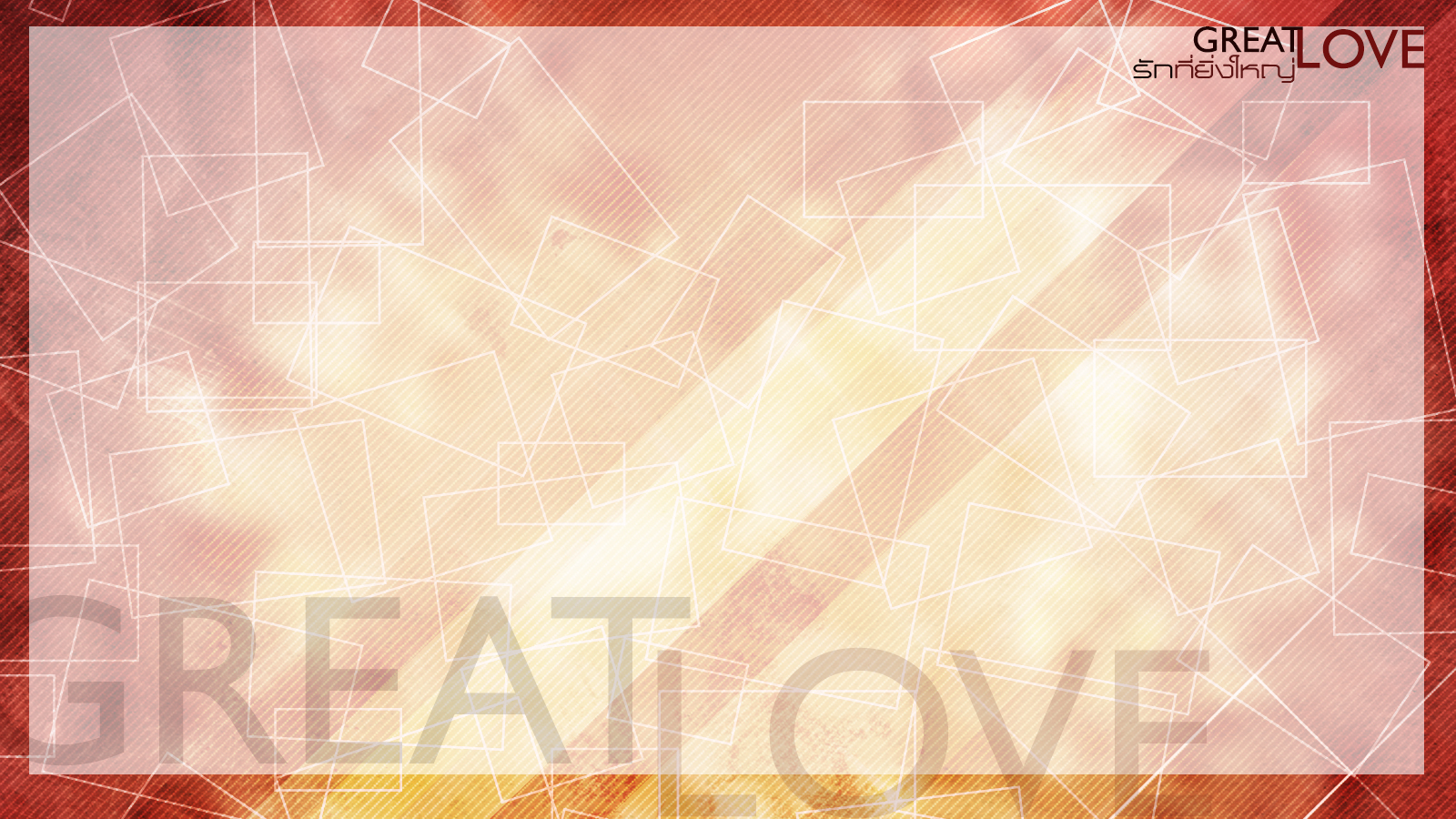 1.3 ความรักของพระเจ้าสมบูรณ์แบบ
    และขจัดความกลัวทั้งสิ้นออกไป
1.3 God’s love is perfect and
casts out all fear.
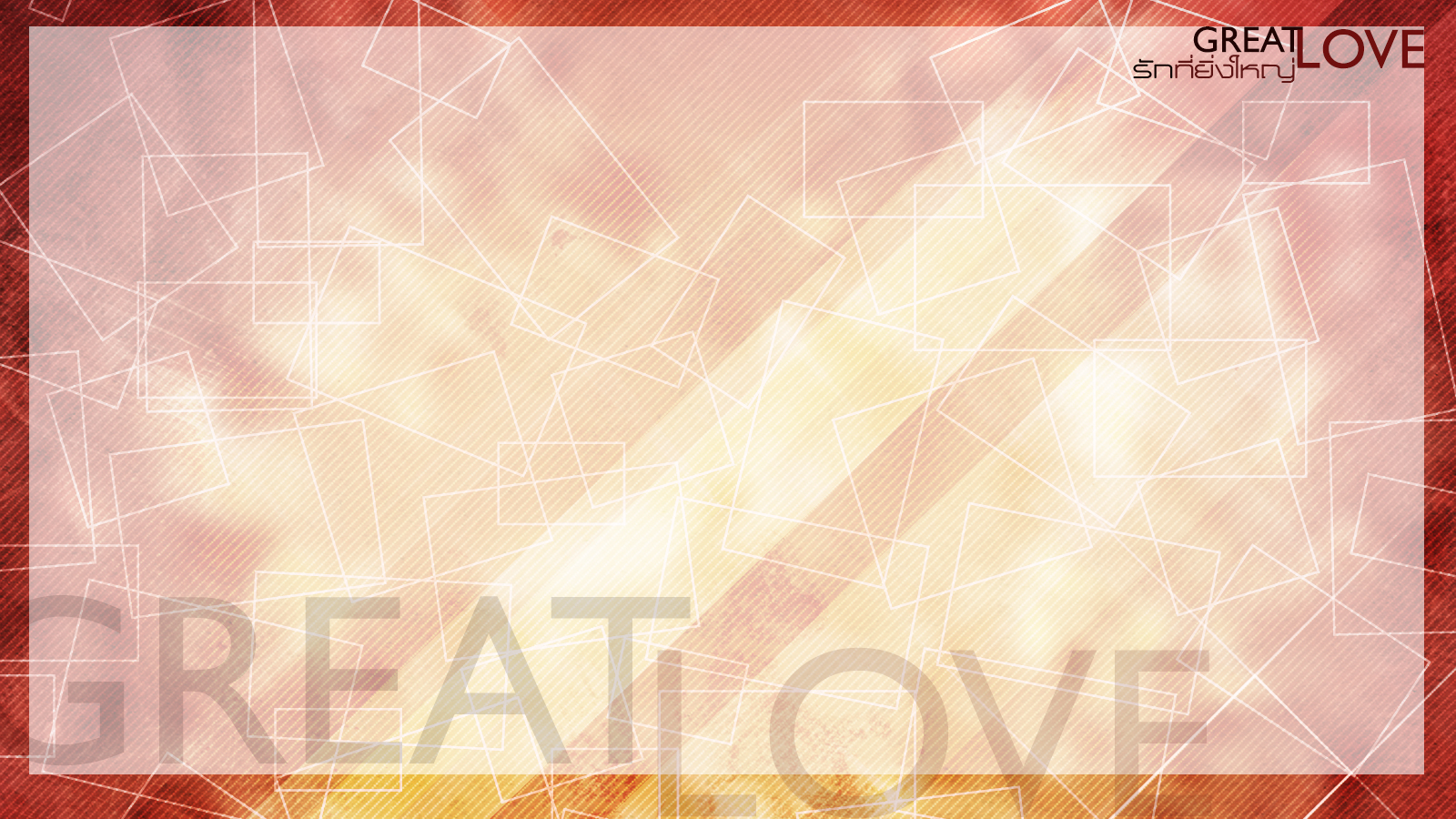 1 ยอห์น 4:16-19  16 เช่นนี้เราจึงรู้และเชื่อมั่นในความรัก
ที่พระเจ้าทรงมีต่อเรา พระเจ้าทรงเป็นความรัก ผู้ใดอยู่ในความรักก็อยู่ในพระเจ้าและพระเจ้าทรงอยู่ภายในเขา 
17 เช่นนี้ความรักจึงเต็มบริบูรณ์ท่ามกลางเราทั้งหลายเพื่อเราจะมีความมั่นใจในวันพิพากษา เพราะในโลกนี้เราเป็นเหมือนพระองค์
1 John 4:16-19
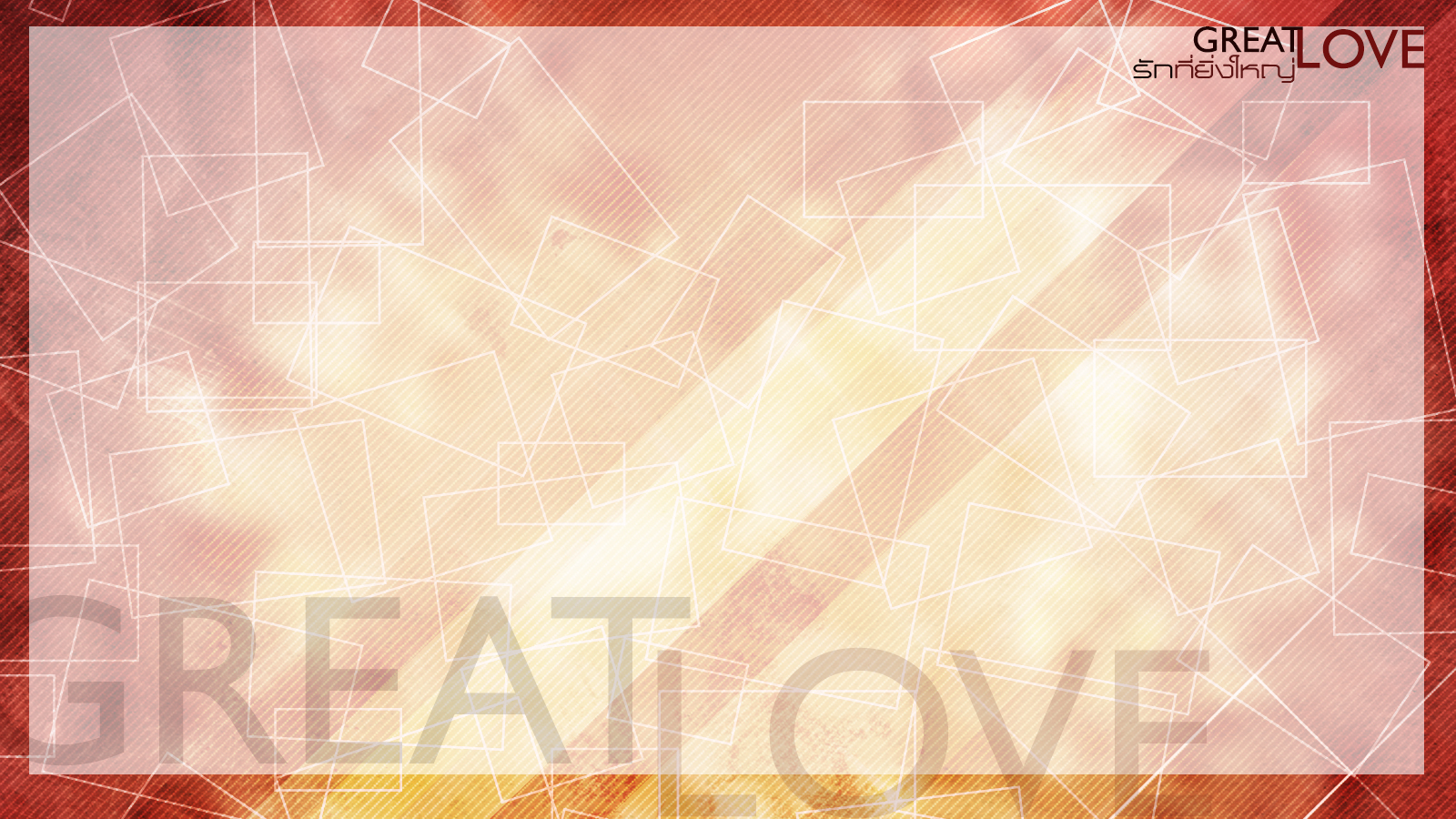 18 ในความรักไม่มีความกลัว แต่ความรักที่สมบูรณ์ย่อมขจัดความกลัวออกไป เพราะความกลัวเกี่ยวข้องกับการลงโทษ ผู้ที่กลัวก็ยังไม่มี
ความรักที่สมบูรณ์ 19 เรารักก็เพราะพระองค์
ทรงรักเราก่อน
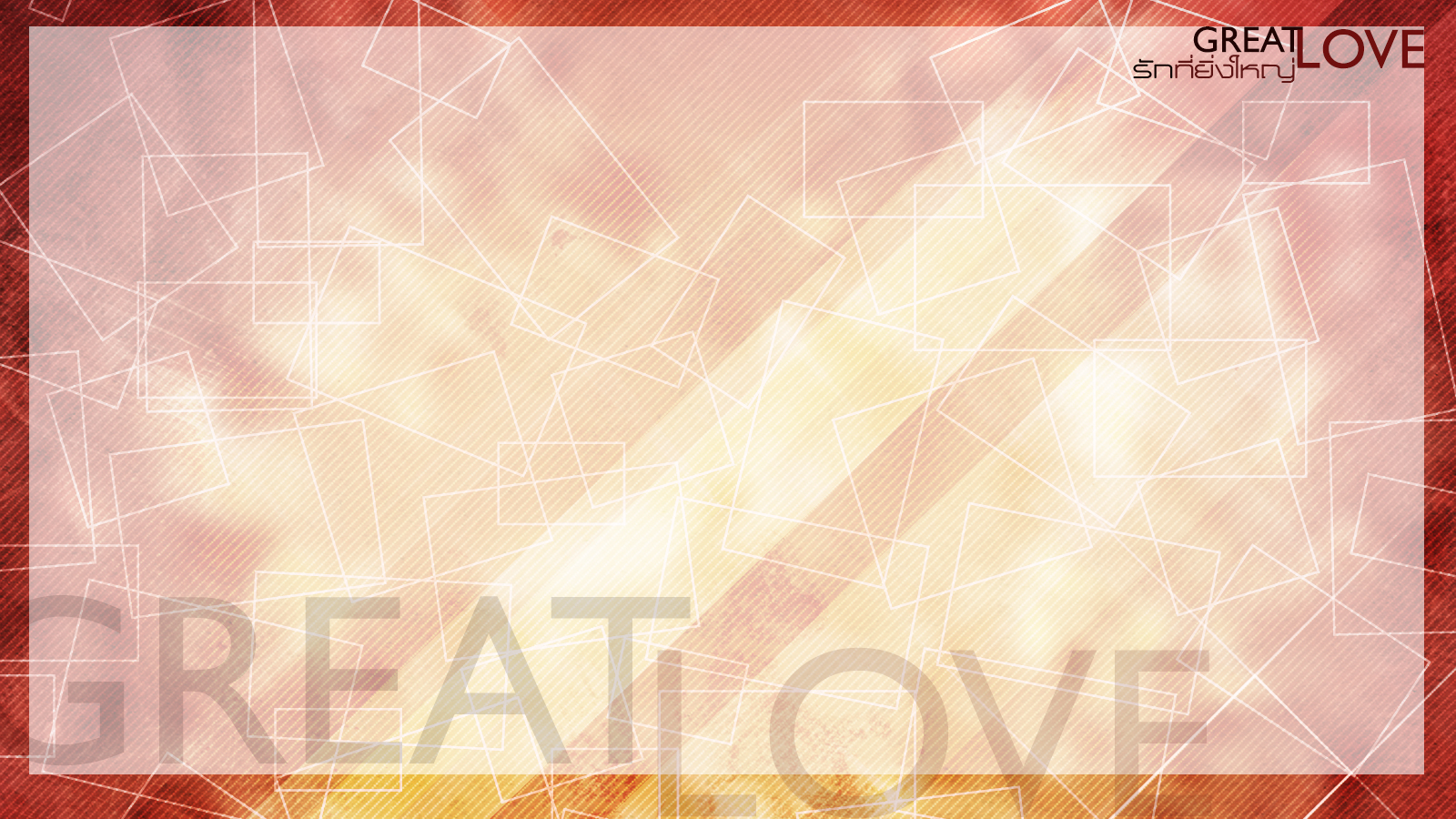 2. มีประสบการณ์กับพระเจ้า
    ในทุกๆ วัน
2. Experiencing God’s love
every day.
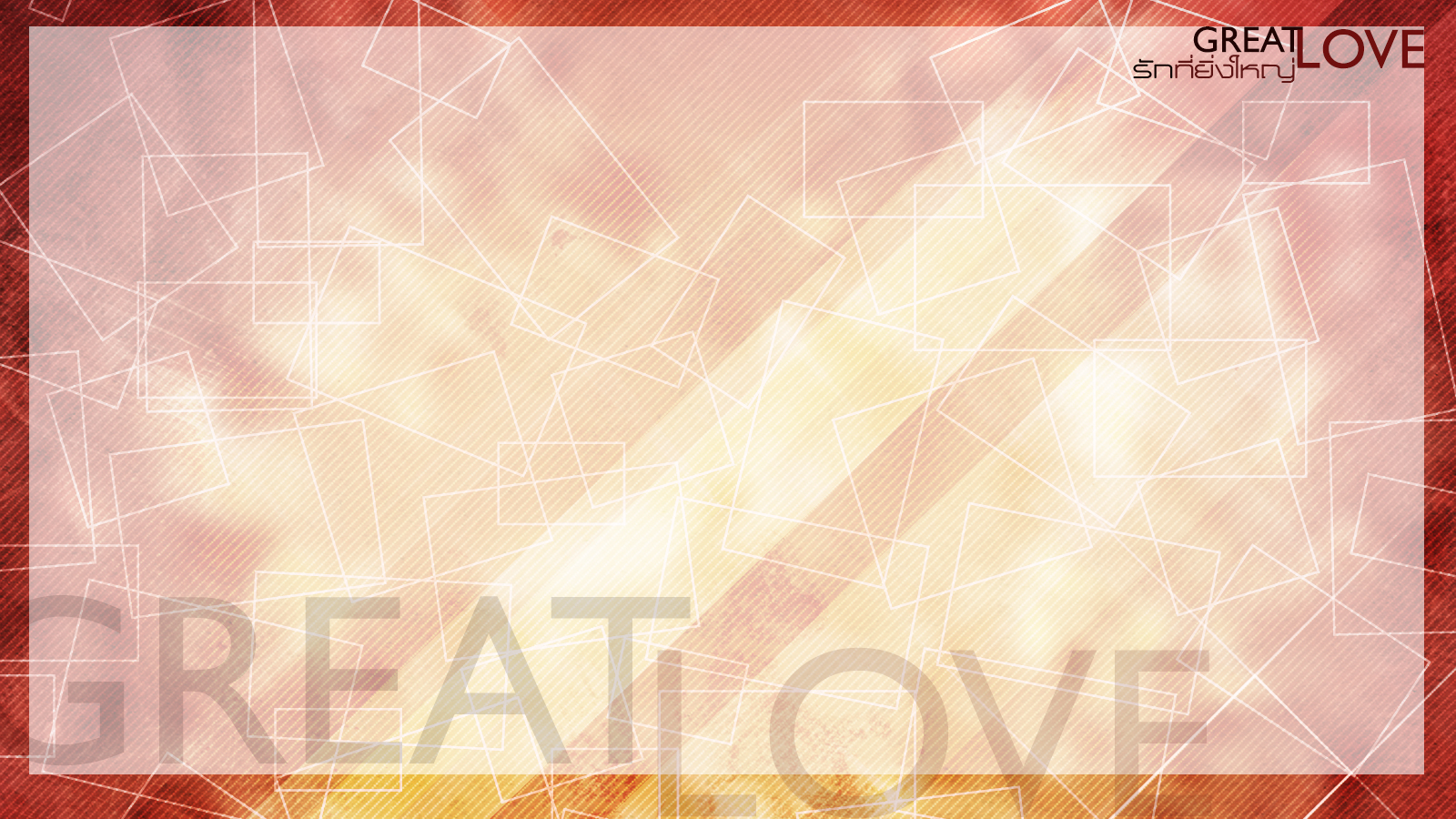 ยอห์น 15:9-12   9 “พระบิดาทรงรักเราอย่างไร เรา
ก็รักพวกท่านอย่างนั้น บัดนี้จงคงอยู่ในความรัก
ของเรา 10 ถ้าพวกท่านเชื่อฟังคำบัญชาของเรา พวกท่านก็จะคงอยู่ในความรักของเรา ดังที่เราได้เชื่อฟังพระบัญชาของพระบิดาของเราและคงอยู่ในความรักของพระองค์
John 15:9-12
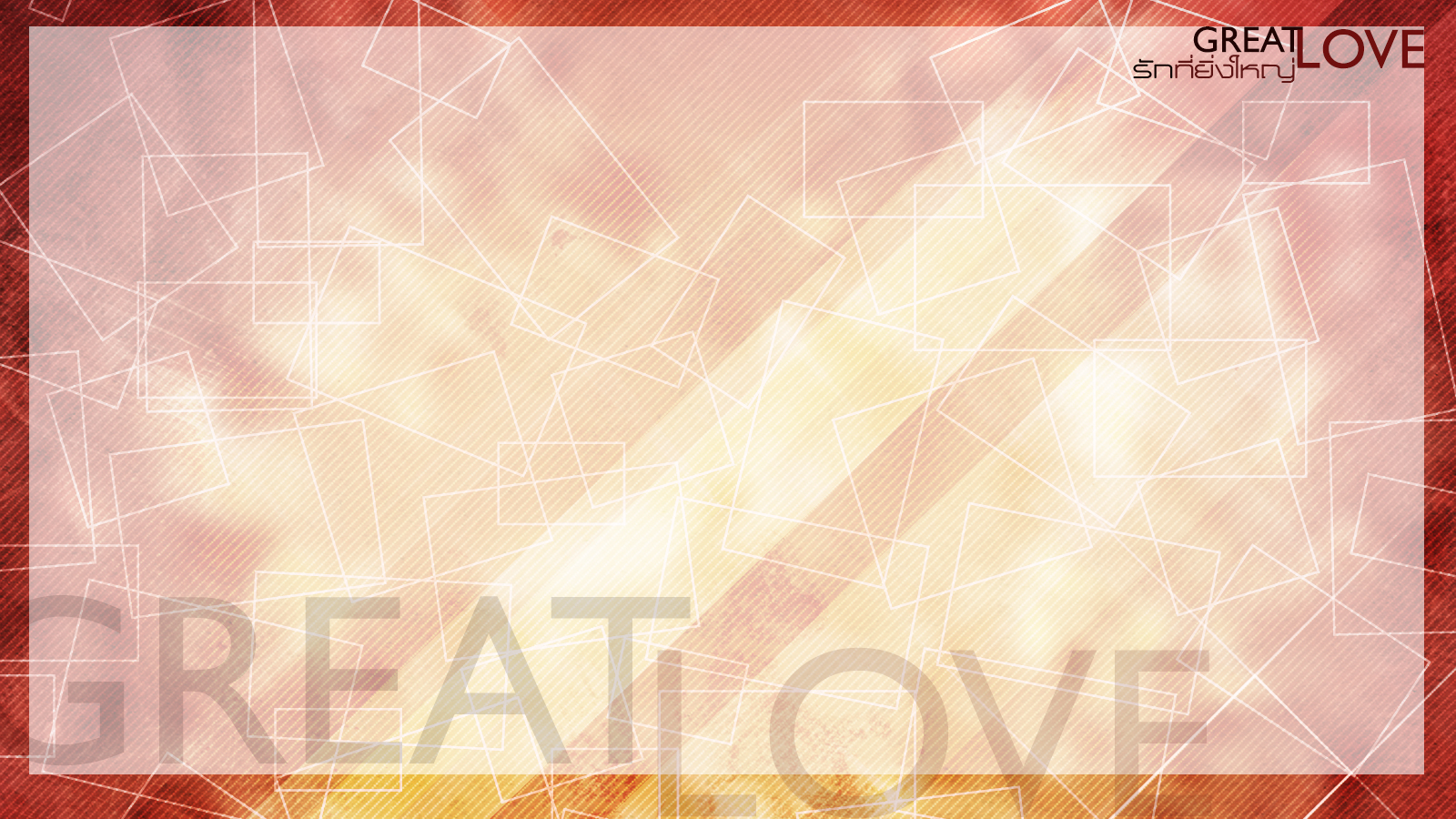 11 เราบอกท่านไว้เช่นนี้เพื่อว่าความชื่นชมยินดีของเราจะอยู่ในพวกท่าน และเพื่อว่าความชื่นชมยินดีของพวกท่านจะเต็มบริบูรณ์ 12 คำบัญชาของเราก็คือ จงรักซึ่งกันและกันเหมือนที่เรา
ได้รักพวกท่าน
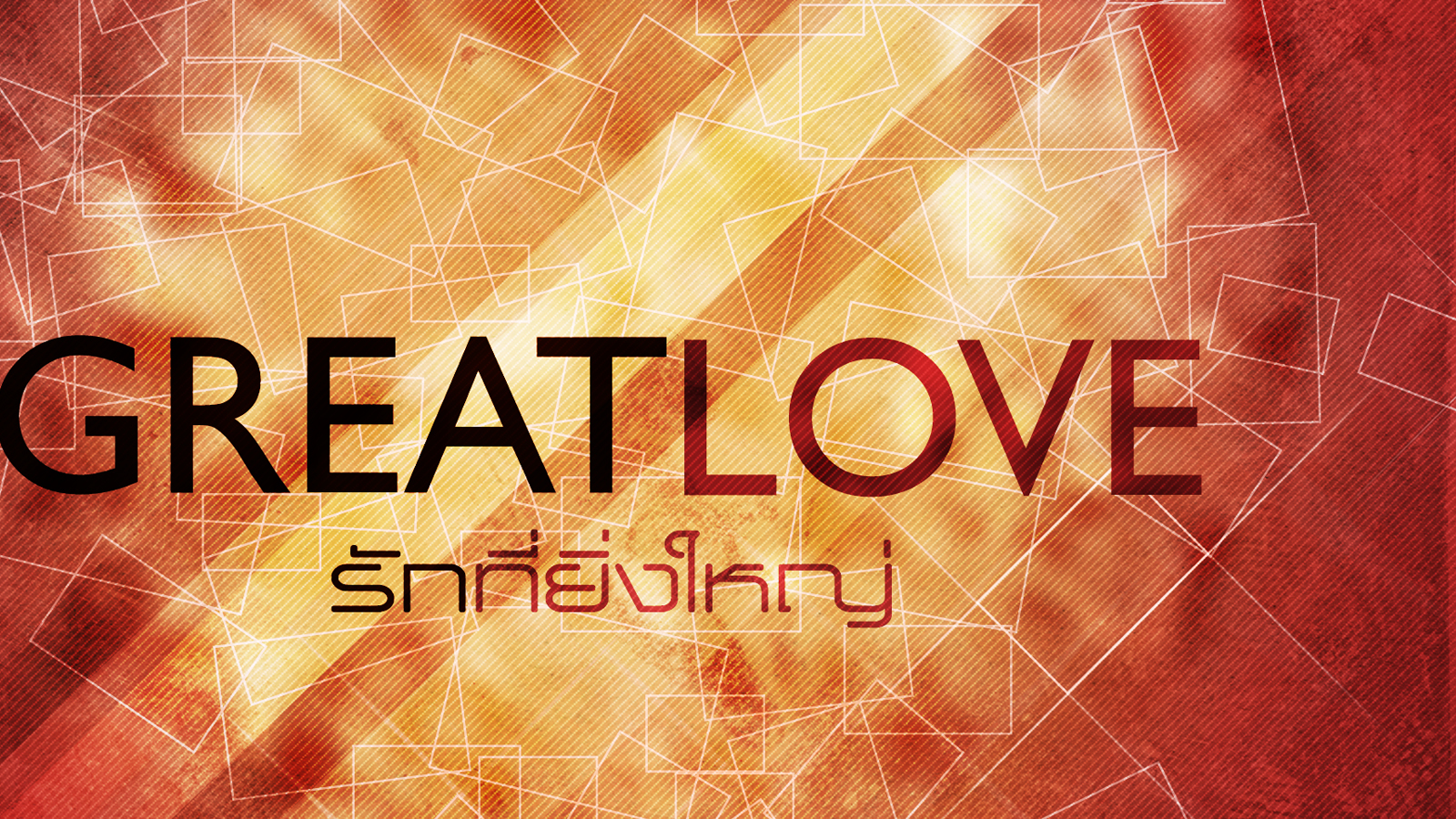